Philosophical Theories of Human Rights
Claudio Corradetti
Master Theory and Practice of Human Rights
University of Oslo 
23 Septmeber 2014
Habermas’s co-originality thesis
General Goal Pursued by Habermas: reconstruction of the legitimacy constrants of modern consitutionalism


Thesis: Popular Sovereignity and Human Rights are Co-original
Habermas’s co-originality thesis
Popular sovereignity: «…members of a democratic community are governed by themselves collectively»

Human rights: «…they are governed by law and not by men»

J.Habermas, Ratio Juris, 1994, p.1
Habermas’s co-originality thesis
What does it mean?

liberals/liberal democracies: priority of human rights over popular sovereignity – equal distribution


Republicans/radical democrats: priority of popular sovereignity over human rights – equal distribution
Habermas’s co-originality thesis
a)Republican liberties are positive liberties TO POLITICAL PARTICIPATION/CIVIC ORGANIZATION
(Rousseau’s model)

b)Liberal liberties are negative liberties NOT TO BE INTERFERED (tyranny of the majority, Kant’s model)
Habermas’s co-originality thesis
In both cases, popular sovereignity and human rights compete with each, they don’t complement!  

The result is that liberals cannot provide an account of autonomy as sovereign citizenry (since human rights are prior)

and 

republicans cannot account for the universality of human rights (since collective affiliation is prior)
Habermas’s co-originality thesis
Habermas: 

«Neither of these two responses satisfies our normative intuition that human rights and popular sovereignity are not only interwoven, but of equal importance and even of the same origin» (p.2)
Habermas’s co-originality thesis
…On the way to solve the riddle:

Rousseau: the «general will» incorporates human rights as «a mode of popular sovereignity» (p.11)
This allows to exclude:

-non-generalizable interests but granting legal equality of all affected participants
Habermas’s co-originality thesis
For Habermas Rousseau’s models has a good purpose but it does not work:

«The normative content of human rights cannot be fully captured by the grammar of general and abstract laws alone …as Rousseau falsely supposed…» (p.11)
Habermas’s co-originality thesis
«…Rather, the claim that a norm lies equally in the interest of all has the sense of rational acceptability…but this is proved only through the procedures for a discursive process of opinion-and will-formation» (p.12)

NB 
I postpone the explanation of this point to the discussion of the «discursive model».
Habermas’s co-originality thesis
Human rights are Janus faced:


they show moral universal validity
and
they assume the form of positive laws

Constitutional normative tension !
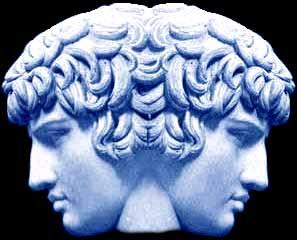 Habermas’s co-originality thesis
Habermas’s account for the validity of law is «post-metaphysical»

Contrast  a)metaphysical explanations – religious grounding of law

with

b)post-metaphysical explanations – moral autonomy plus positive law (legitimate procedure of law production)
Habermas’s co-originality thesis
b) «the legitimacy of law ultimately depends on a communicative arrangement…the internal connection between popular sovereignity and human rights that we are looking for consists in the fact that human rights state precisely the conditions under which the various forms of communication necessary for politically autonomous law-making can be legally institutionalized» (p.13)
Habermas’s co-originality thesis
For Habermas positive human rights are «no longer constraints, but enabling conditions for the exercise of popular sovereignity» (p.13)

«private and public autonomy are co-original and of equal weight»
Habermas’s co-originality thesis
To be clarified:

1) Habermas’s discourse model from which positive (discoursive legitimation/sovereignity) and negative human rights are derived

2)Understainding Habermas’s view of law by confronting other forms of law validity
Habermas’s co-originality thesis
Co-originality thesis

There is an internal connection (mutual presupposition) between:

human rights as liberal negative rights (freedoms of the moderns) and human rights as positive freedoms/popular sovereignity (freedoms of the ancients).
Habermas’s co-originality thesis
Human rights as negative protections of private liberty must be presupposed to the idea of a legal institutionalization of the practice of self-determination (popular sovereignity/democracy).

This is Habermas’s complete system of rights!

Yet: its ultimate justification requires a further step upward…
Habermas’s co-originality thesis
LOGICAL GENENSIS OF HUMAN RIGHTS
1) Dicourse principle D’:

«just those action norms are valid to which all possibly affected persons could agree as participants in rational discourses»

-post-conventional principle
-requirement of impartiality
Habermas’s co-originality thesis
2) The complete system of rights (positive and negative liberties)as generated by the discourse principle has the following categories of rights as an outcome:

1)Equal individual liberties 2)rights of political membership 3) rights of equal protection under law 

4)rights to equal political participation (as legal institutionalization of democratic principle)

5)Social and economic rights for the exercise of categories 1-4
Habermas’s co-originality thesis
NB: 
these are categories of rights falling either in the already mentioned category of (negative) human rights or in the category of (positive) democracy/sovereignity principle.

The specific content of these rights is left to the democratic dynamics of citizens to decide!
Habermas’s co-originality thesis
2)Understanding Habermas’s view of law: some models of law validity 

Types of Validity of Law


Conventional-Internal Validity
(Aristotle, according to Marsilius)

Conventional-External Validity
Legal Positivism (Austin, Hart etc.)

Normative (Natural or Critical Moralities)/Internal Validity
Natural Law as an internal source (Fuller, Finnis)

Normative (Natural or Critical Moralities)/External Validity
Natural Law as an External Source (Cicero, Aquinas, Locke)
Habermas’s co-originality thesis
Conventional-Internal Validity
(Aristotle, according to Marsilius)

Marsilius of Padua: natural law as grounded on conventions that are universally valid. This is a third way between conventional and natural law.
Habermas’s co-originality thesis
Conventional-External Validity
Legal Positivism (Austin, Hart etc.)

Since overlap between moral principles and law is an empirically fortunate coincidence, positivists rejects the idea that morality is a necessary prerequisite of legal validity: 
“ ‘Legal validity’ is the term we use to refer to whatever is conventionally recognized as binding; to say that all the officials could be wrong about what is legally valid is close to nonsense” Bix (2002, 73)
Habermas’s co-originality thesis
Normative (Natural or Critical Moralities)/Internal Validity Natural Law as an internal source (Fuller, Finnis)

Law as “purposive activity”, as “the enterprise of subjecting human conduct to the governance of rules” Fuller (1969, 106).

There are 8 pitfalls to be avoided by a system of law to be valid (next slide).
Habermas’s co-originality thesis
Fuller: “The first and most obvious lies in a failure to achieve rules at all, so that every issue must be decided on an ad hoc basis. The other routes are: (1) a failure to publicize, or at least to make available to the affected party, the rules he is expected to observe; (2) the abuse of retroactive legislation, which not only cannot itself guide action, but undercuts the integrity of rules prospective in effect, since it puts them under the threat of retrospective change; (3) a failure to make rules understandable; (4) the enactment of contradictory rules or (5) rules that require conduct beyond the powers of the affected party; (6) introducing such frequent changes in the rules that the subject cannot orient his action by them; and, finally, (7) a failure of congruence between the rules as announced and their actual administration” Fuller (1969, 39).
Habermas’s co-originality thesis
Normative (Natural or Critical Moralities)/External Validity Natural Law as an External Source (Cicero, Aquinas, Locke)

Example from Cicero:“[. . .] Nature created all mankind to share and enjoy the same sense of right of which I may speak is derived from Nature [. . .] if wise men, prompted by Nature, would agree with the poets that whatever touches humanity concerns them too, then everyone would cultivate justice. For all to whom Nature gave the power of reasoning have received from her also the ability to reason correctly. Thus has arisen law, which is right reason as expressed in commands and prohibitions; and from law has come justice” Cicero (2001, 38).
Habermas’s co-originality thesis
There are at least three distinct definitions of natural law springing from such passage: 

(a) natural law as just or “right” reason; (b) natural law as an essence of things; (c) natural law as a law of God.
Habermas’s co-originality thesis
Back to Habermas:

The concept of human rights «does not have its origin in morality, but rather bears the imprint of the modern concept of individual liberties, hence of a specifically juridical concept» this does not mean that they are only positive legal rights, since their «mode of validity» is as universal moral norms but their mode of functioning/structure is as a positive coercive legal order.
Habermas’s co-originality thesis
«…human rights belong structurally to a positive and coercive legal order which founds actionable individual legal claims. To this extent, it is part of the meaning of human rights that they claim the status of basic rights which are implemented within the context of some existing legal order, be it national, international, or global» 

(Habermas, Kant’s Idea of Perpetual Peace, 1998, p.192)